Assessing Global Climate Risks Across Markets
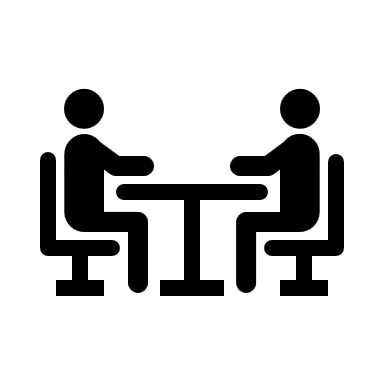 Mapping Physical Climate Risks by Region
Supply Chain Vulnerability Analysis
Heatwaves and wildfires
Water stress and droughts
Hurricanes and extreme weather events
Rising sea levels
Water Transportation Impacts
Economic Consequences
Regulatory Risk Assessment Across Jurisdictions
Building Resilient International Operations
Building Resilient International Operations
Developing Local Adaptation Strategies
Broadening Global Supply Networks
Implementing Regional Contingency Plans
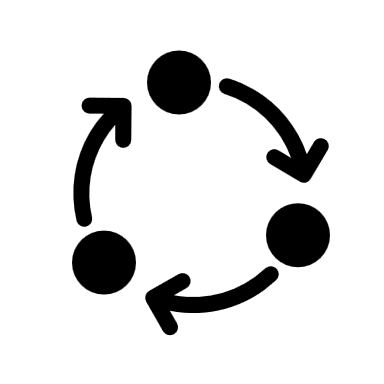 Early detection and monitoring systems
Infrastructure protection measures
Emergency response protocols
Post-event recovery plans
Capital providers and government regulators
Infrastructure and customers
Ecosystem services and local communities
Managing Cross-Border Climate Regulations
Adapting to Regional Environmental Policies
Ensuring International Compliance
Navigating Carbon Pricing Mechanisms
Emission Trading Systems (ETS)
Carbon Taxes
Hybrid Approaches
Emission Reduction Funds
Developing internal climate change strategies
Working with external stakeholders and industry groups
Understanding and preparing for policy options
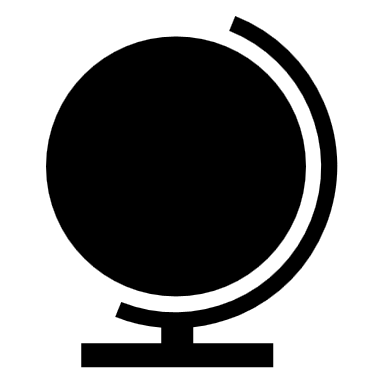 Rules that add costs or impede specific business activities
Subsidies supporting competitors
Withdrawal of existing support mechanisms
Strengthening International Stakeholder Relations
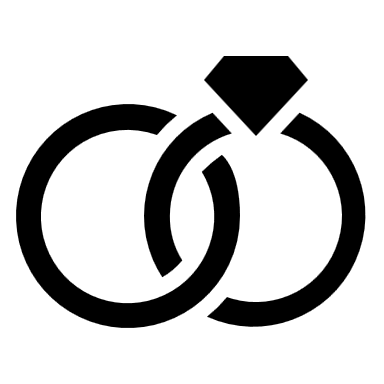 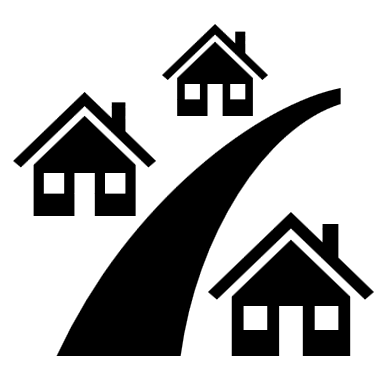 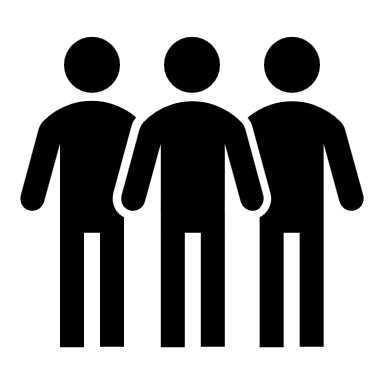 Engaging Global Investors on Climate Action
Building Trust with Local Communities
Collaborating with International Partners
Strengthening International Stakeholder Relations
Creating a Climate-Ready Global Workforce
Managing Climate-Related Talent Migration
Developing Cross-Cultural Climate Competencies
Training Teams for Climate Resilience
Contextual Understanding 
Skill Integration
Practical Application
Climate science and risk assessment
Emergency preparedness and response
Infrastructure adaptation strategies
Sustainable technology integration
Community-based resilience planning
Supporting workforce mobility across regions
Creating flexible work arrangements
Setting up resilient health and safety protocols
Building strong talent pipelines
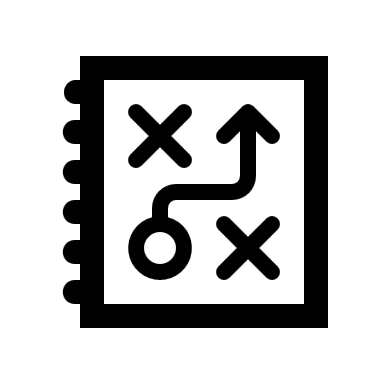 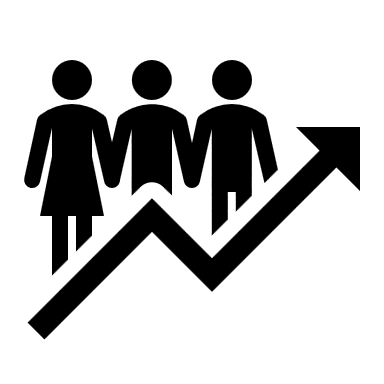 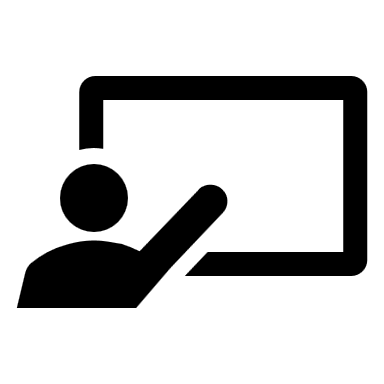 Terms of use
We have released our work under the terms of Creative Commons’ license, that is Attribution-NoDerivatives 4.0 International (CC BY-ND 4.0). And every template you download from yourfreetemplates.com is the intellectual property of and is owned by us.
You are free to:
Use — make any necessary modification(s) to our PowerPoint templates to fit your purposes, personally, educationally, or even commercially.
Share — any page links from our website with your friends through Facebook, Twitter and Pinterest.
You are not allowed to:
Upload any of our PowerPoint templates, modified or unmodified, on a diskette, CD, your website or content share ones like Slideshare , Scribd, YouTube, LinkedIn, and Google+ etc.
Offer them for redistribution or resale in any form without prior written consent from yourfreetemplates.com.
For More details, please visit http://yourfreetemplates.com/terms-of-use/